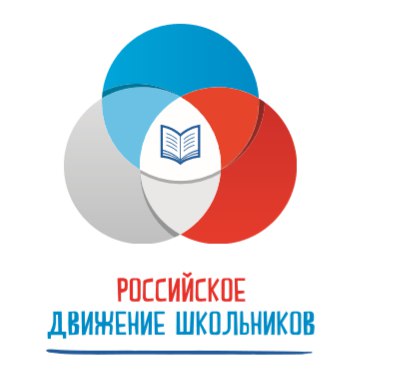 Опыт организации деятельности регионального отделения Российского движения школьников
Куратор:
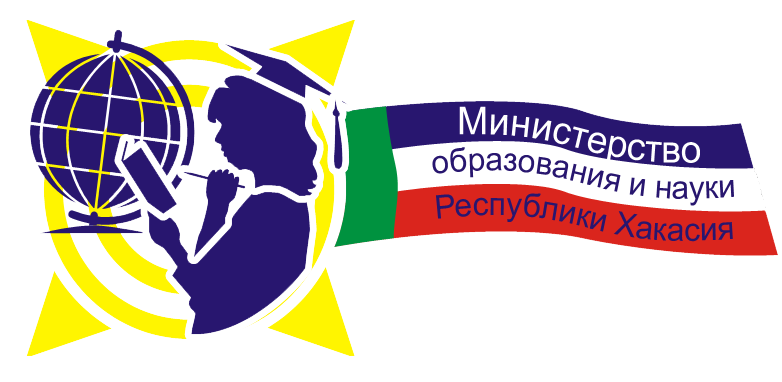 с учащимися с ограниченными возможностями здоровья в Республике Хакасия
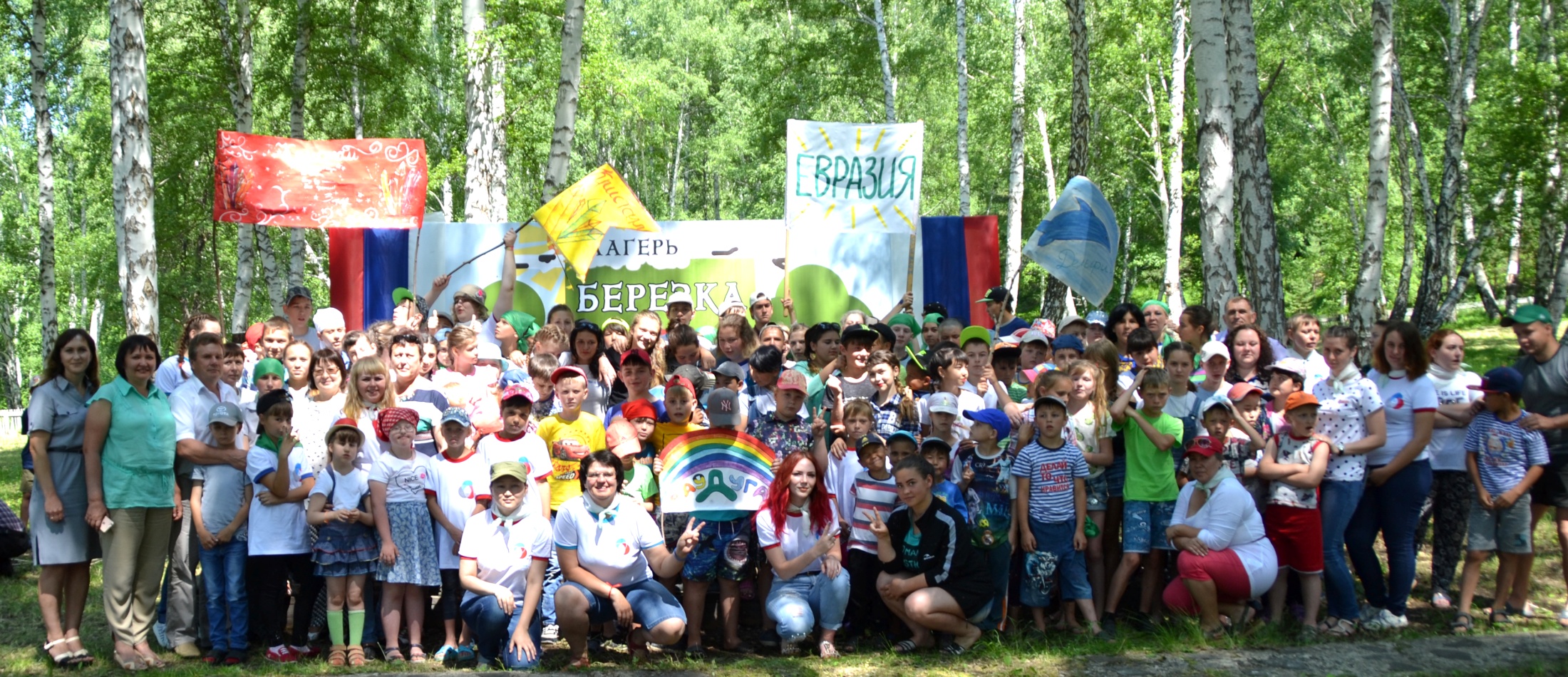 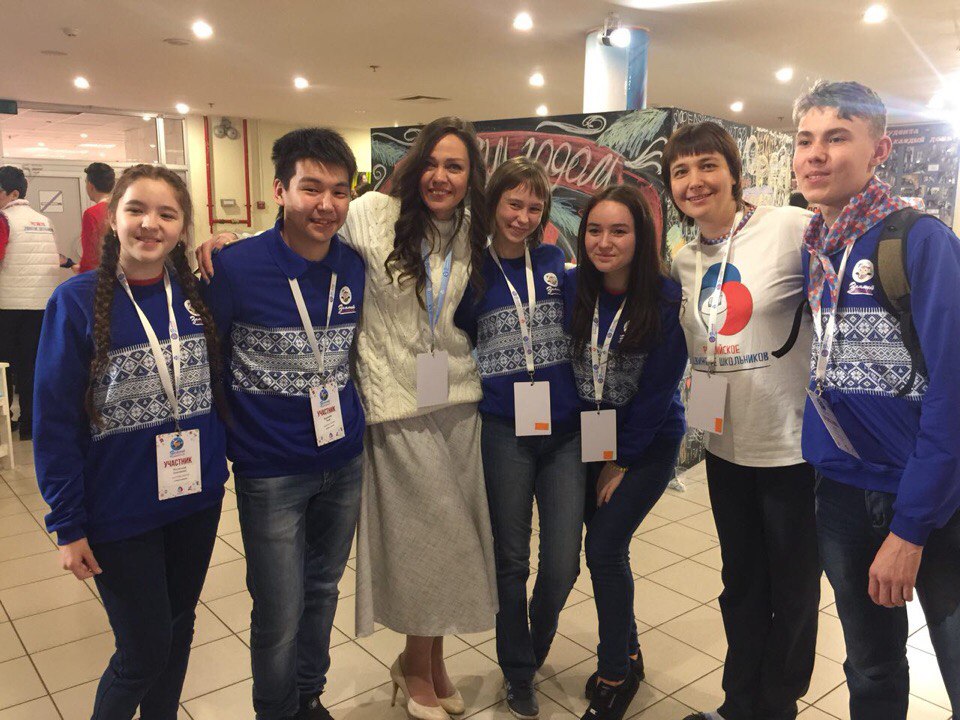 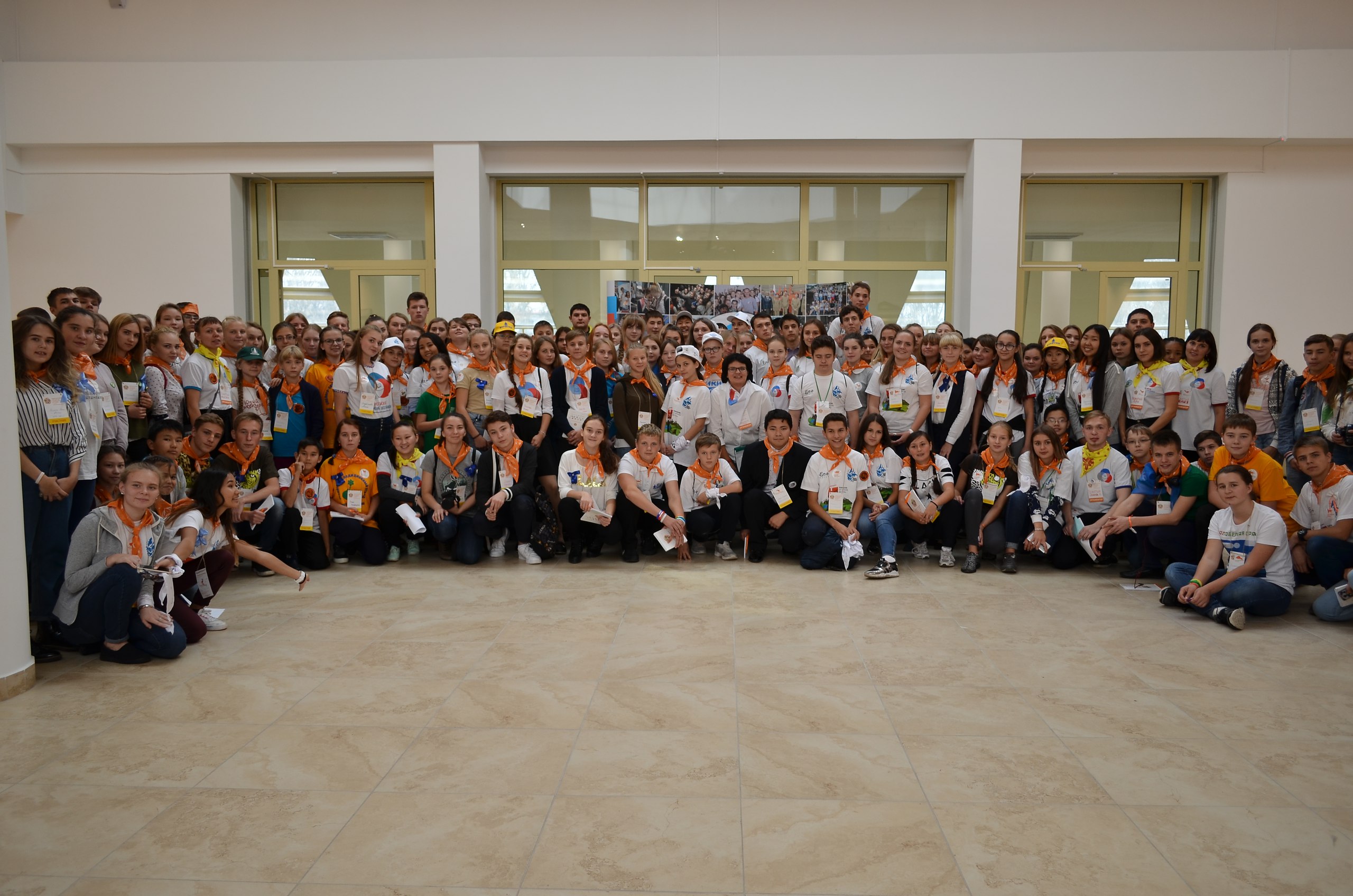 4
(700 учащихся)
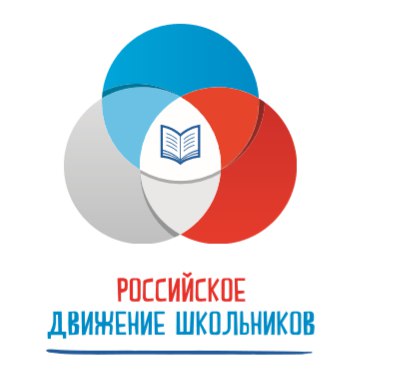 1
204 учащихся
В 2016 году 1 школа РДШ
(Школа-интернат для детей с нарушениями слуха)
В 2018 году 4 школы РДШ
(Школа-интернат для детей с нарушениями слуха, Школа-интернат для детей с нарушениями зрения, Бейская школа-интернат, Общеобразовательная школа №17, г. Абакан)
Программа«РДШ: Вместе в будущее»
Цель программы: обеспечить успешное включение детей с ограниченными возможностями здоровья в Российское движение школьников в Республике Хакасия.

Задачи программы:
- выявить основные проблемы, с которыми сталкиваются дети с ограниченными возможностями здоровья Республики Хакасия при включении в Российское движение школьников;
- создать условия для успешного включения детей с ограниченными возможностями здоровья в Российское движение школьников в Республике Хакасия.
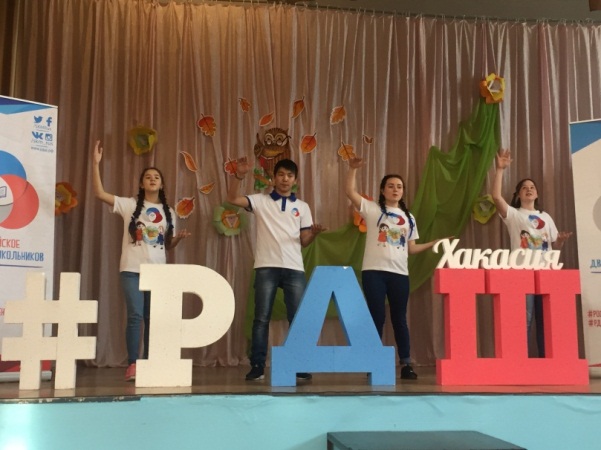 Мероприятия программы«РДШ: Вместе в будущее»
1. Организация и проведение Республиканской школы вожатых.
Партнеры:
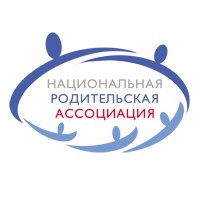 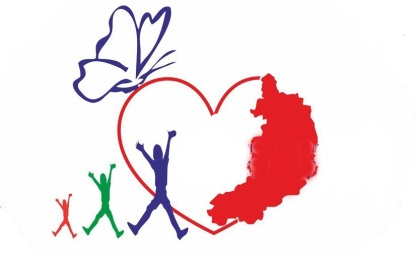 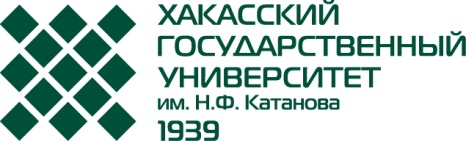 Доброе сердце Хакасии – организация родителей детей-инвалидов Хакасии
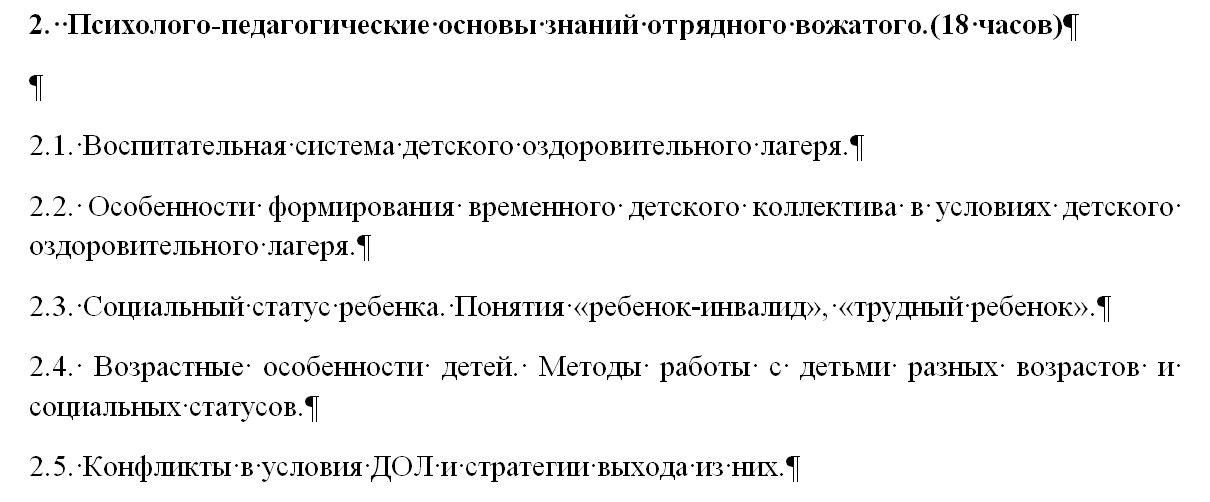 Мероприятия программы«РДШ: Вместе в будущее»
2. Организация и проведение Республиканских инклюзивных смен.
Партнеры:
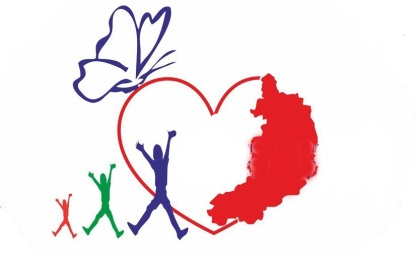 Доброе сердце Хакасии – организация родителей детей-инвалидов Хакасии
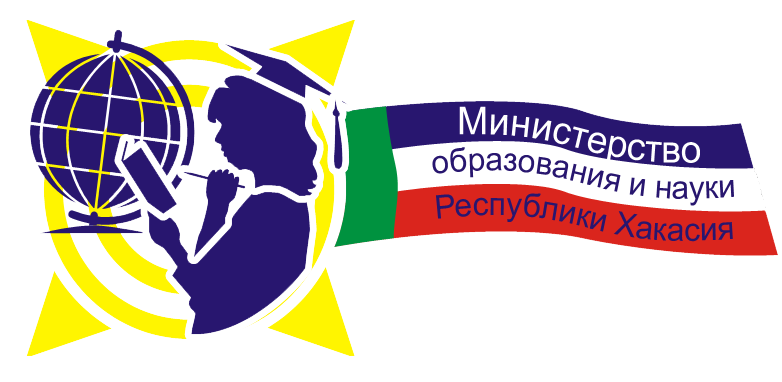 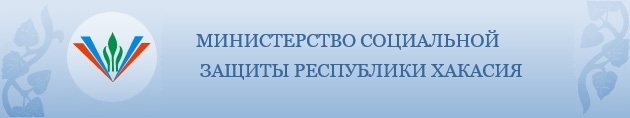 Республиканская профильная смена для детей с ограниченными возможностями здоровья «Мир без границ» в загородном оздоровительном лагере (длительность смены – 21 день)

Республиканская инклюзивная профильная смена «Вместе в будущее» в загородном оздоровительном лагере (длительность смены – 21 день)
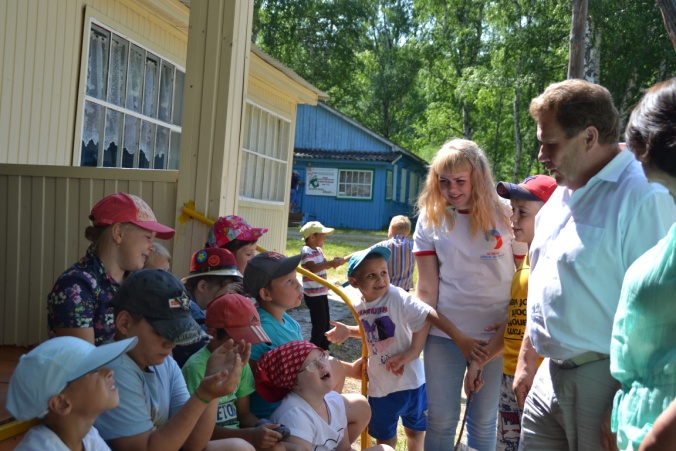 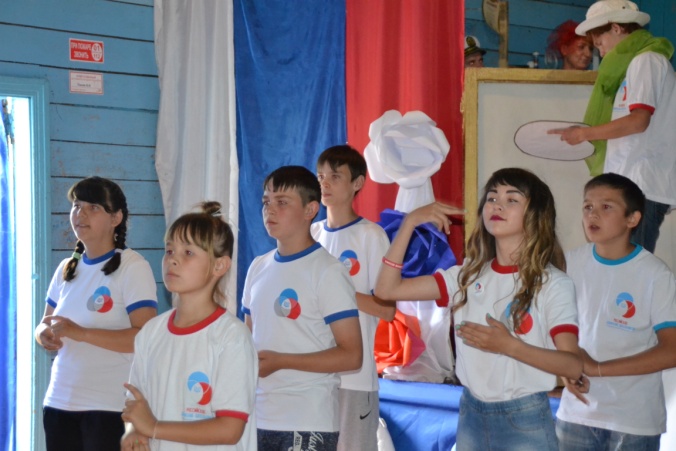 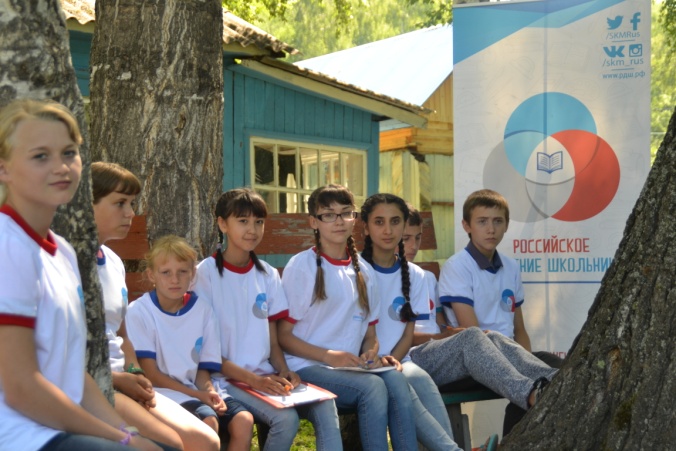 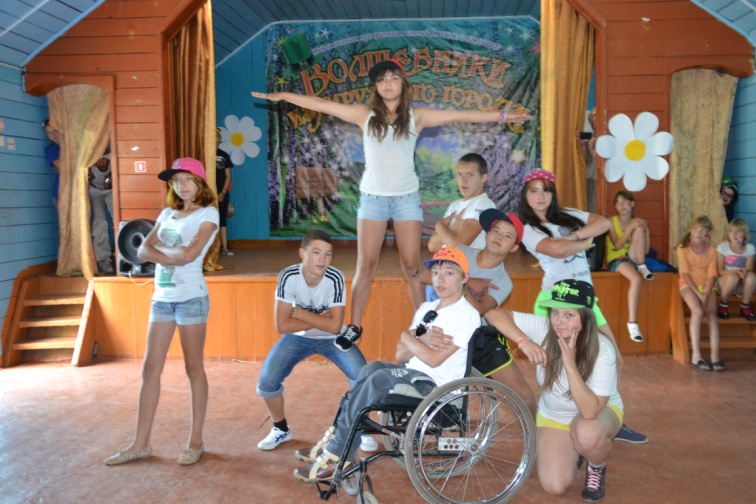 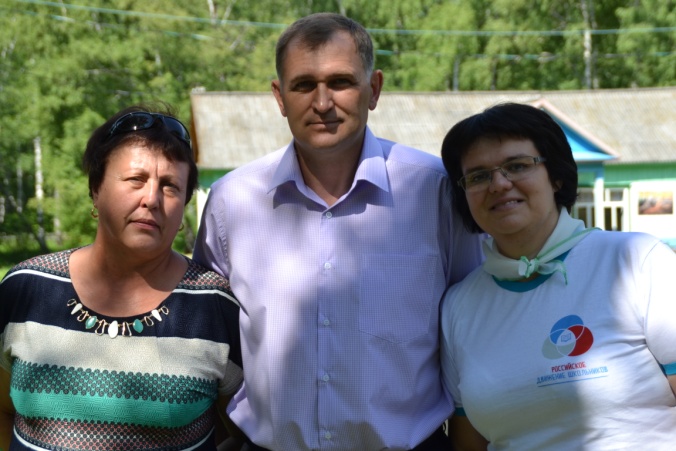 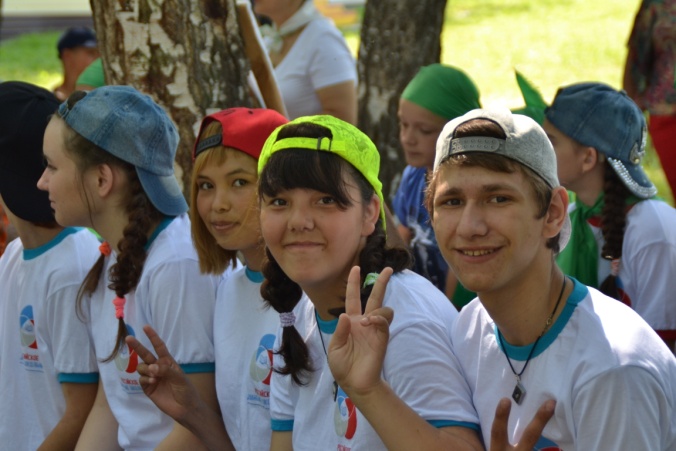 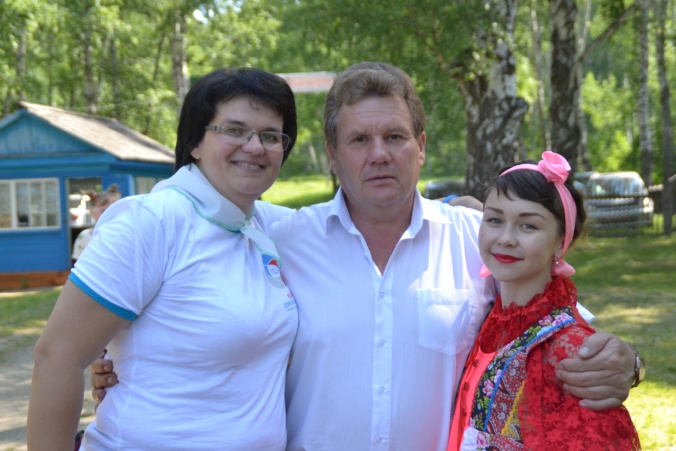 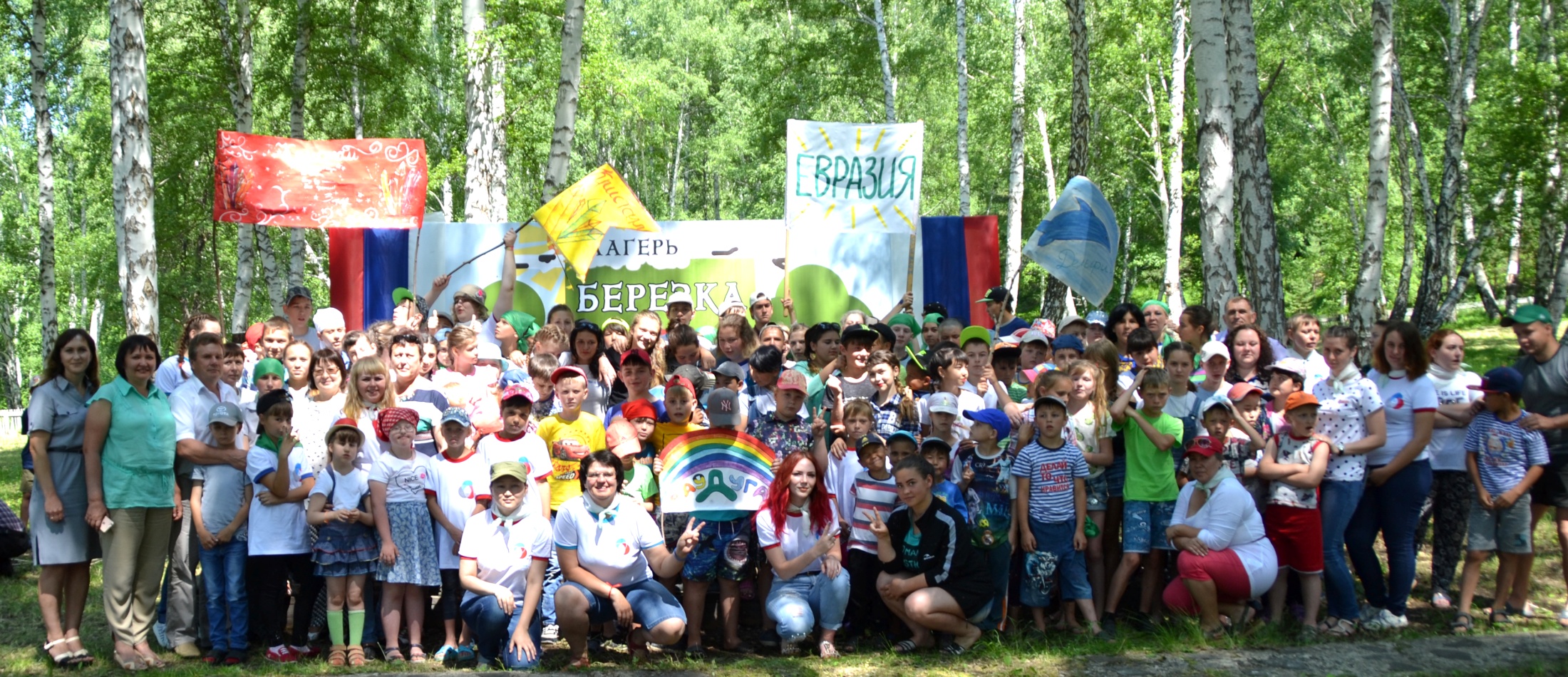 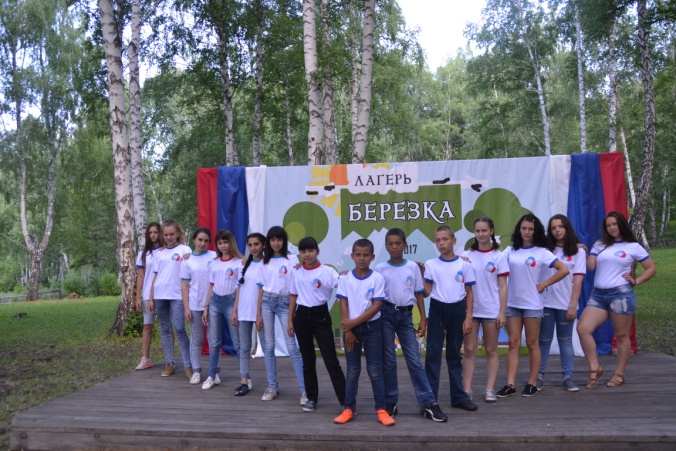 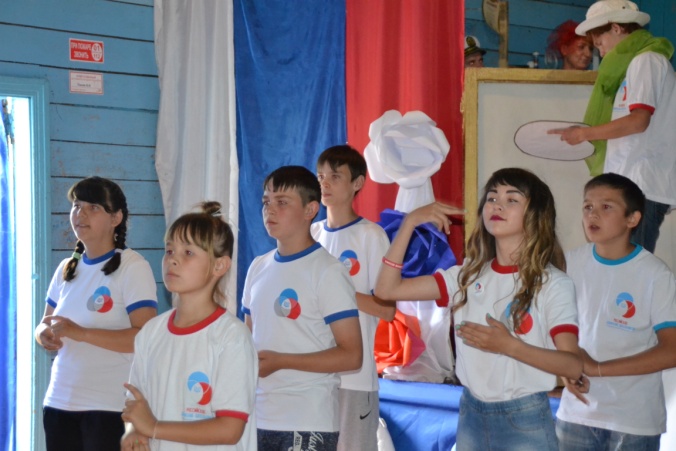 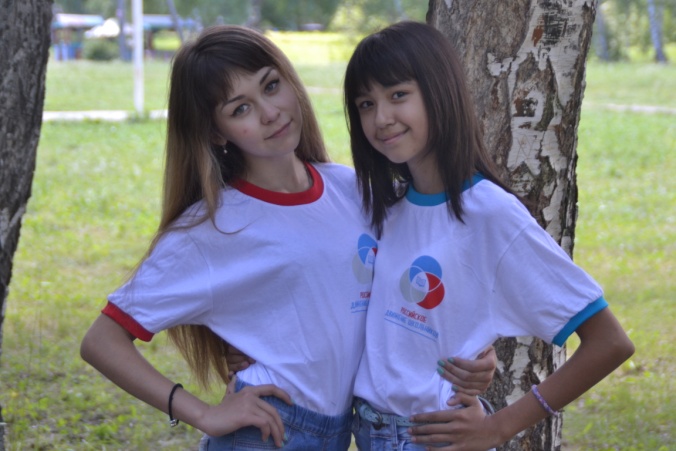 Мероприятия программы«РДШ: Вместе в будущее»
3. Участие (иногда адаптированное) в мероприятиях/акциях/, как местных, региональных, так и во всероссийских, международных.
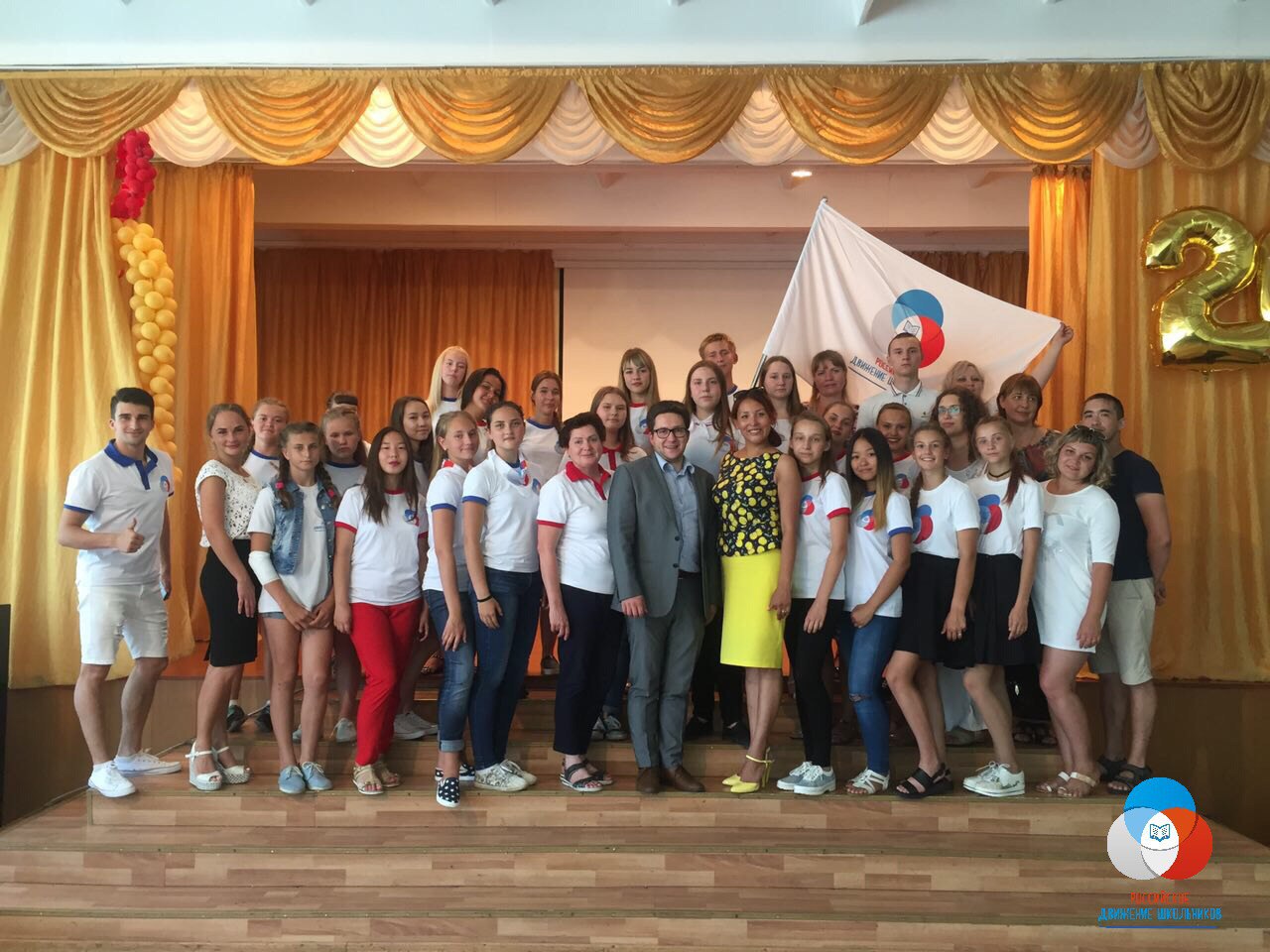 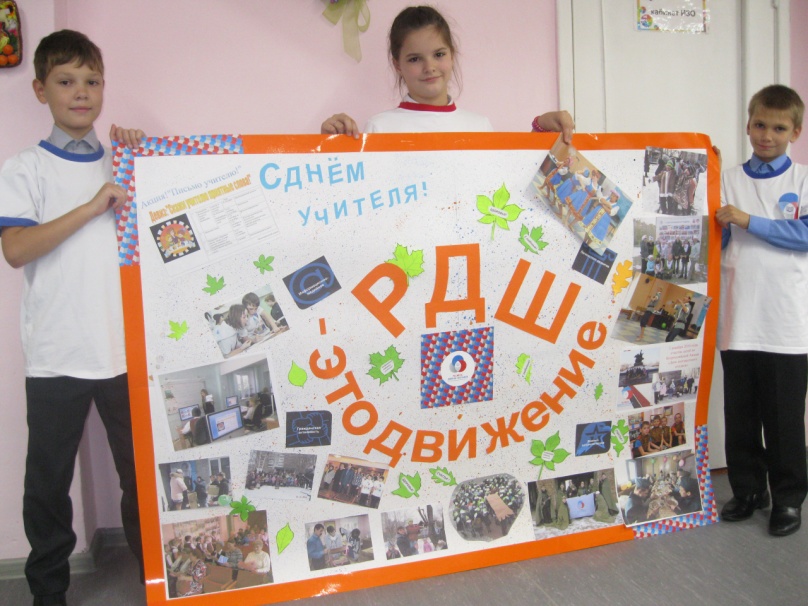 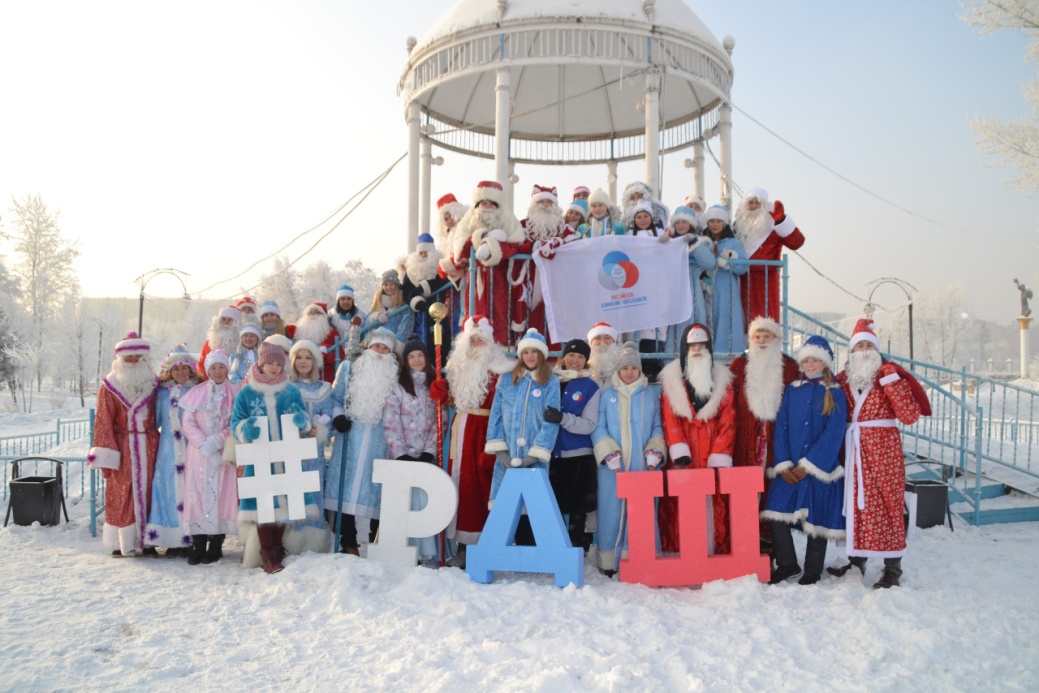 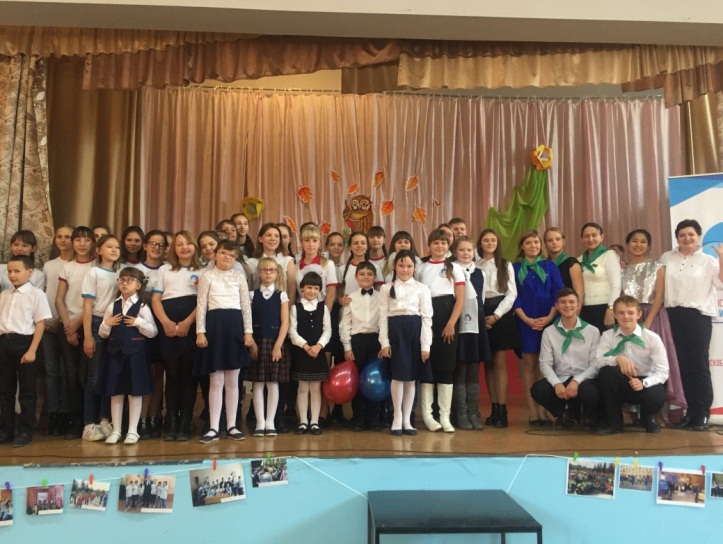 Мероприятия программы«РДШ: Вместе в будущее»
4. Участие в Республиканском форуме для родителей детей-инвалидов
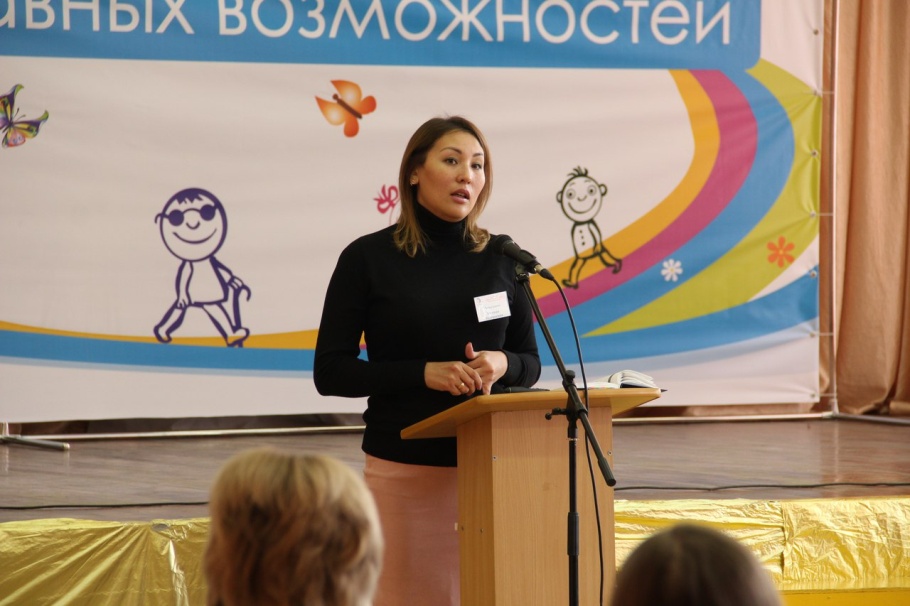 Секция на форуме: РОССИЙСКОЕ ДВИЖЕНИЕ ШКОЛЬНИКОВ – ДЕТЯМ С ОГРАНИЧЕННЫМИ ВОЗМОЖНОСТЯМИ ЗДОРОВЬЯ
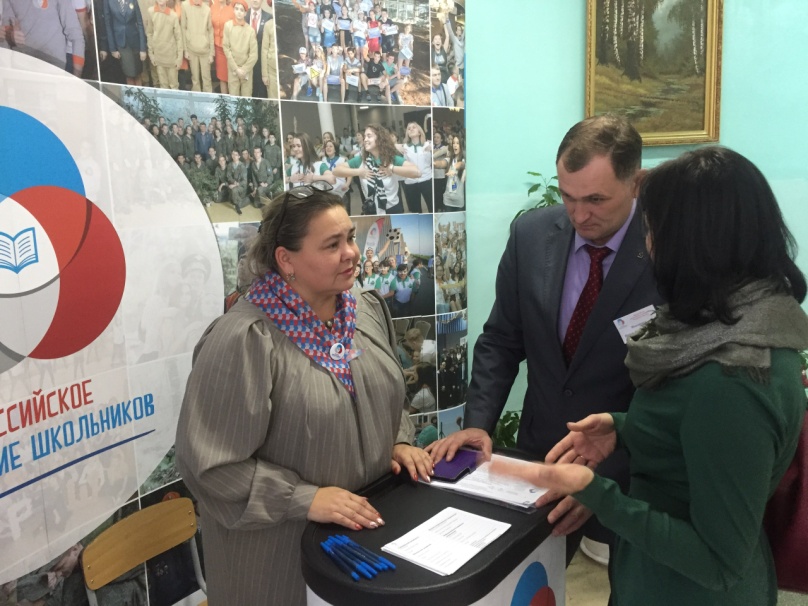 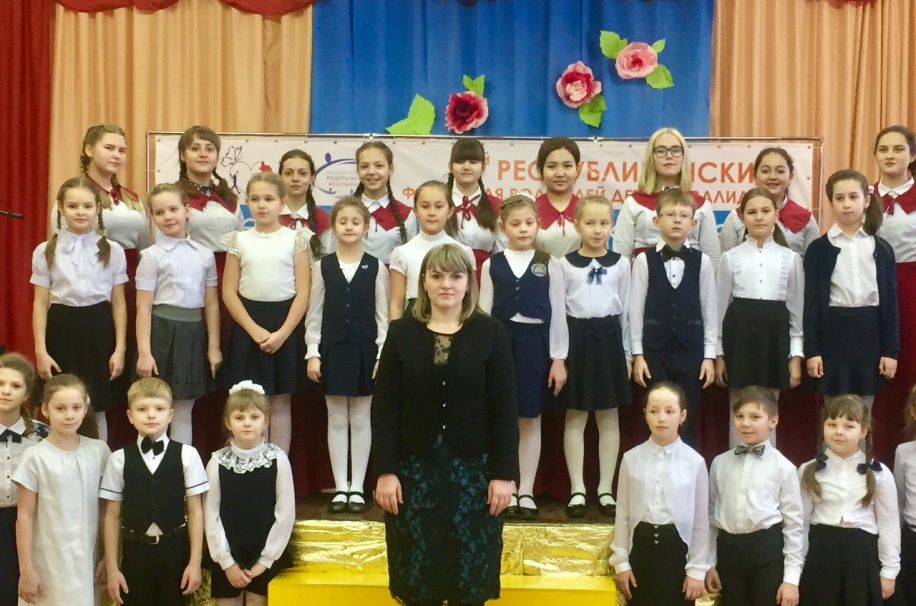 Мероприятия программы«РДШ: Вместе в будущее»
5. Встречи с родителями детей-инвалидов в районах и муниципальных образованиях Республики Хакасия
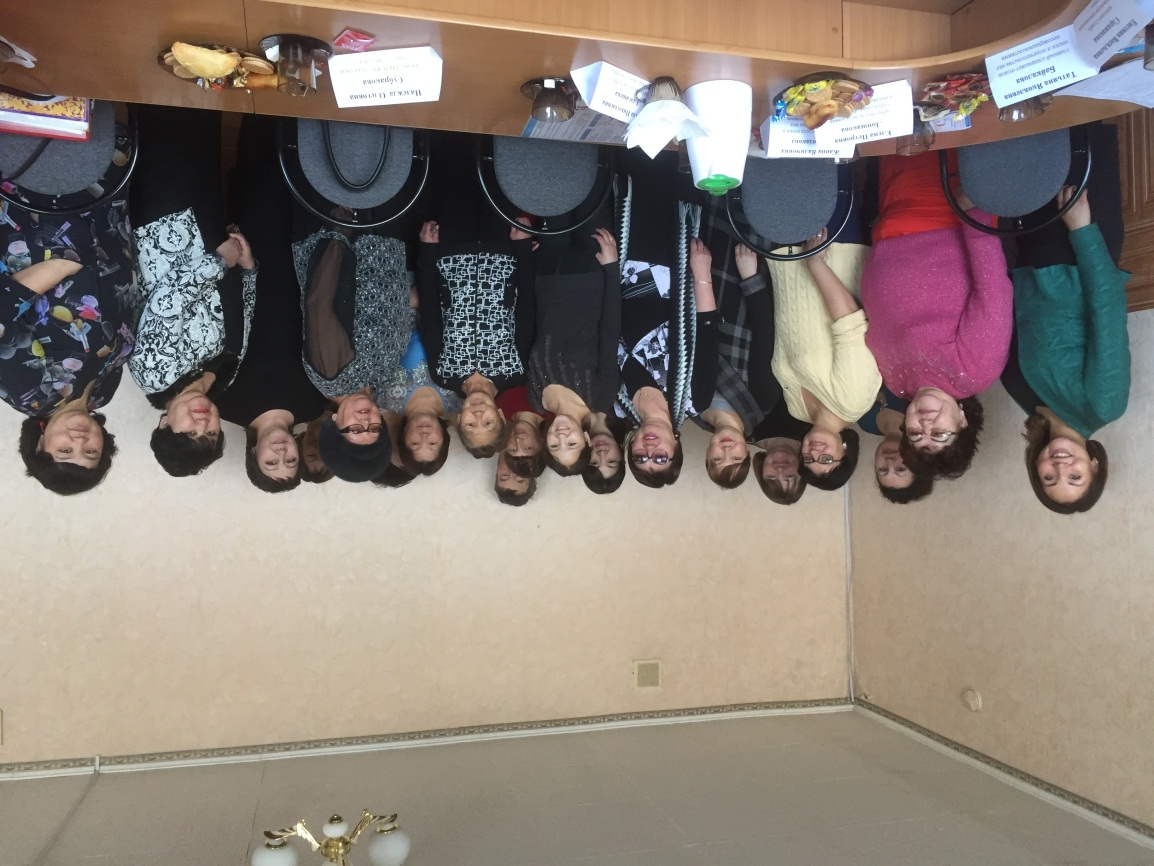 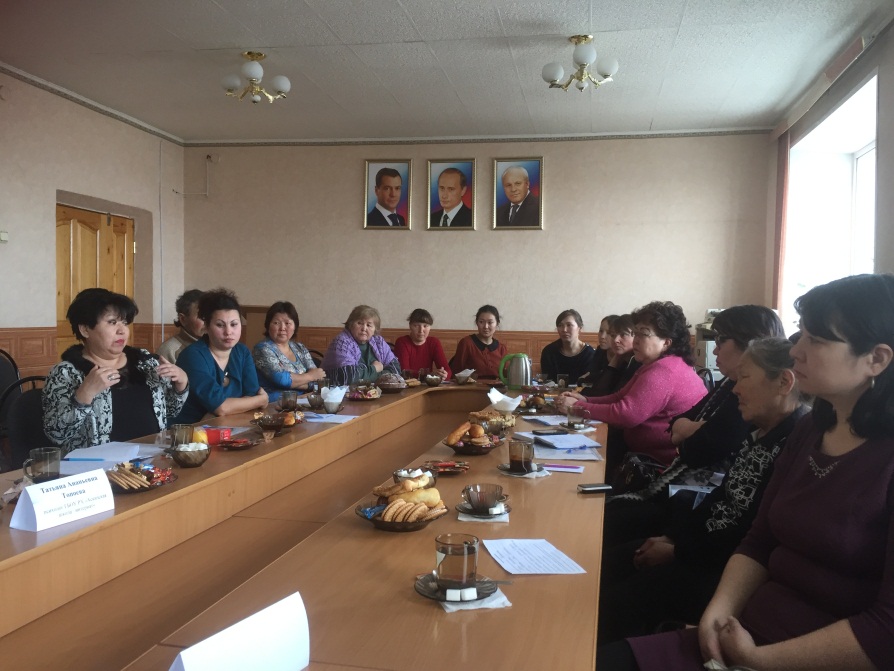